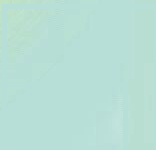 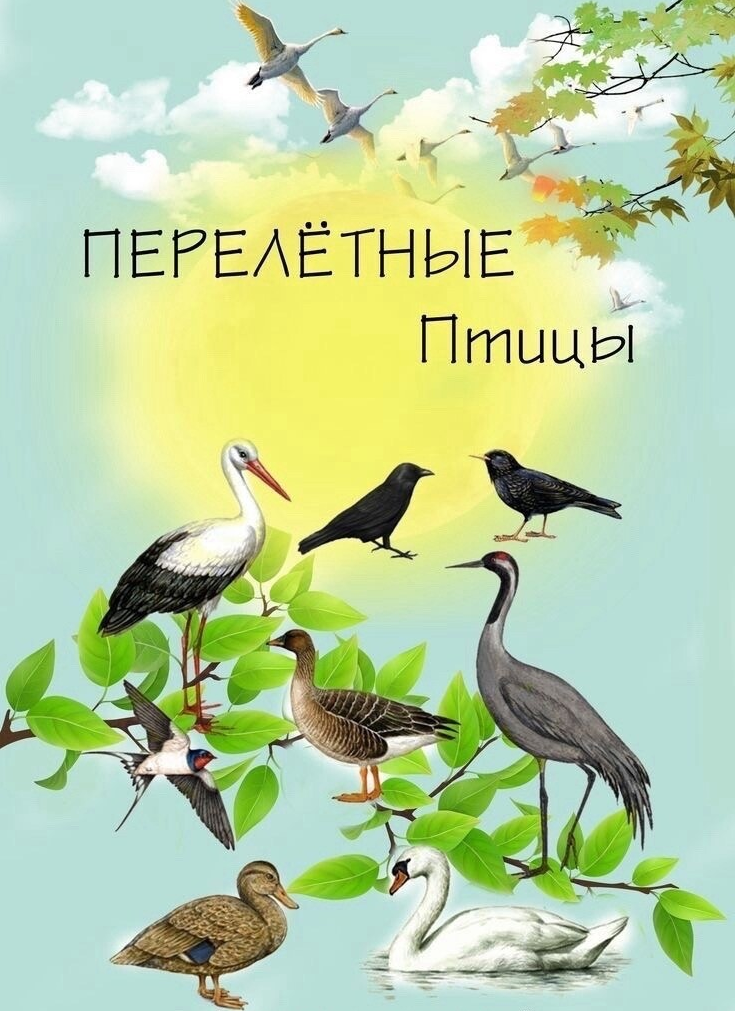 МКДОУ д/с №5 «Теремок»Воспитатель 1 квалификационной категории Казанова И. С.
Комсомольск 2025 г.
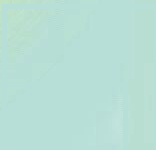 Цели и задачи:
Формировать представления детей о перелетных птицах, расширять знания об особенностях внешнего вида, условиях жизни и повадках птиц, устанавливать причинно-следственные связи, воспитывать интерес к жизни птиц.
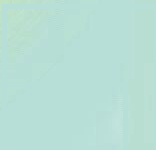 Кто такие перелетные птицы? 
Это птицы, улетающие зимой в теплые края. Они совершают регулярные сезонные перемещения между местами гнездований и местами зимовок. Переселения могут совершаться как на близкие, так и на дальние расстояния.
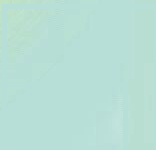 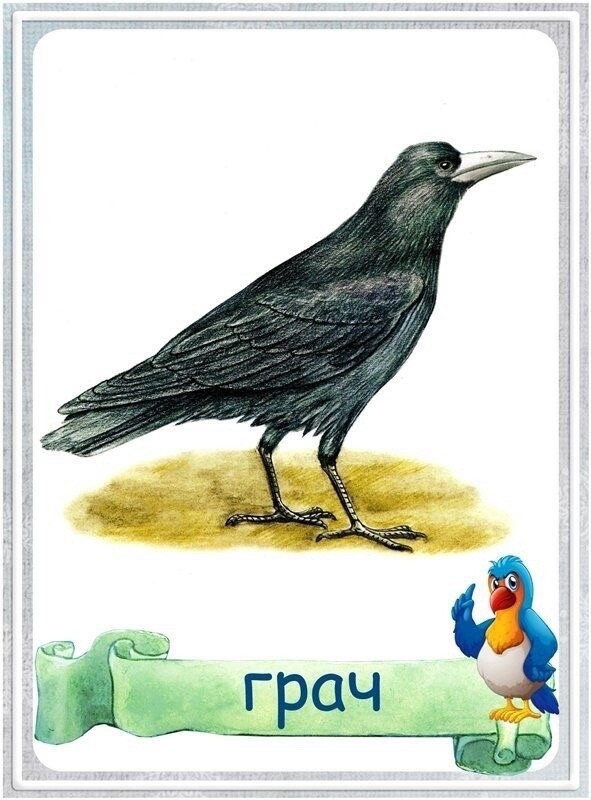 Перья у грача черные с фиолетовым отливом. У взрослых птиц основание клюва лысое. Грачи питаются червями и личинками насекомых, которых они находят, копаясь в земле своим крепким клювом. Любят большими стаями следовать за тракторами, пашущими землю.
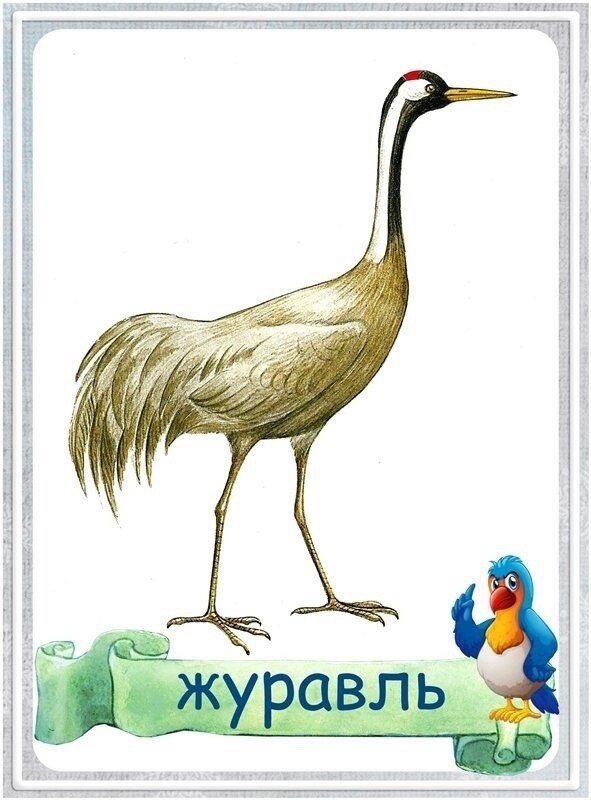 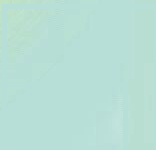 Журавль - крупные, длинноногие и длинношеие птицы. Журавлиные семейные пары сохраняются в течение всей жизни.
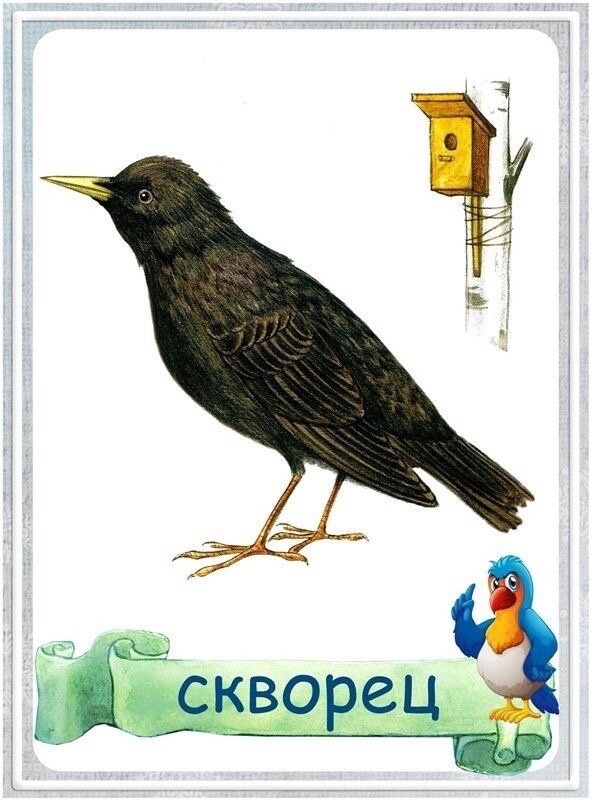 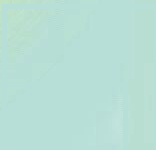 Скворец - певчая птица. У скворца черное оперение с металлическим блеском, иногда с фиолетовым. В зимнее время на теле появляются белые крапинки. Способен подражать пению других птиц.
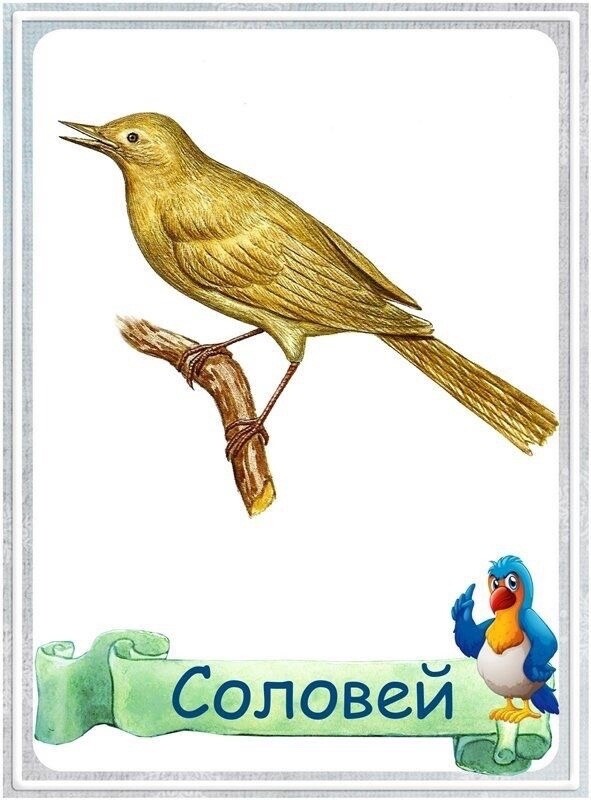 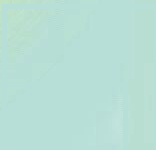 Соловей- неприметная серая певчая птица. Зимует в Африке. Обитает в кустарниках, зарослях. Гнёзда строит на земле или очень низко в кустах. Яйца зеленоватые или голубоватые в крапинку.
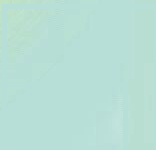 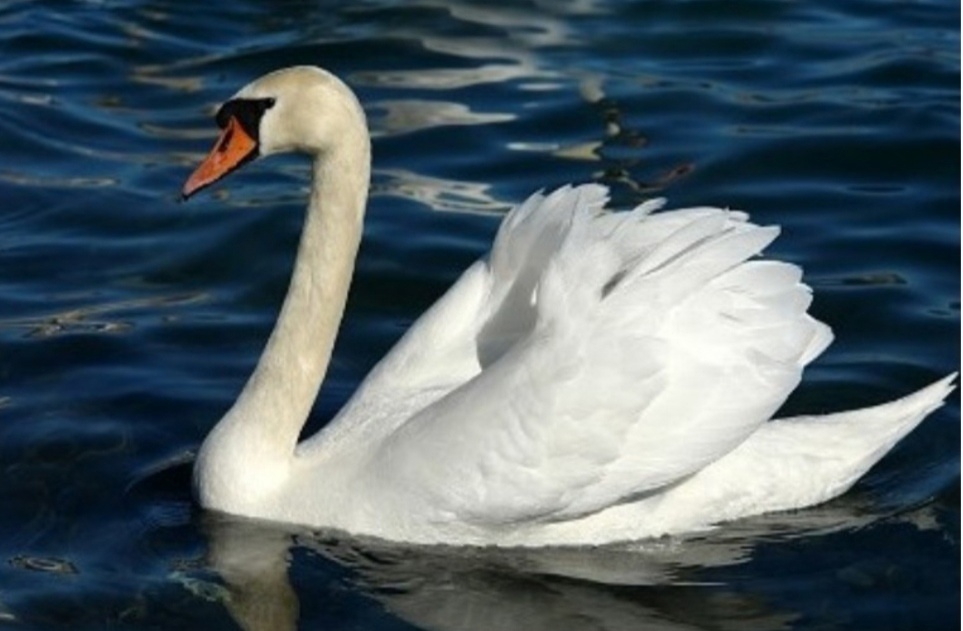 Лебедь
Оперение лебедей по своей окраске бывает либо чисто белое, либо серого или черного цвета. От гусей лебедей отличает более длинная шея, позволяющая в более глубоких водах обыскивать дно в поисках пищи. Самые крупные водные птицы.
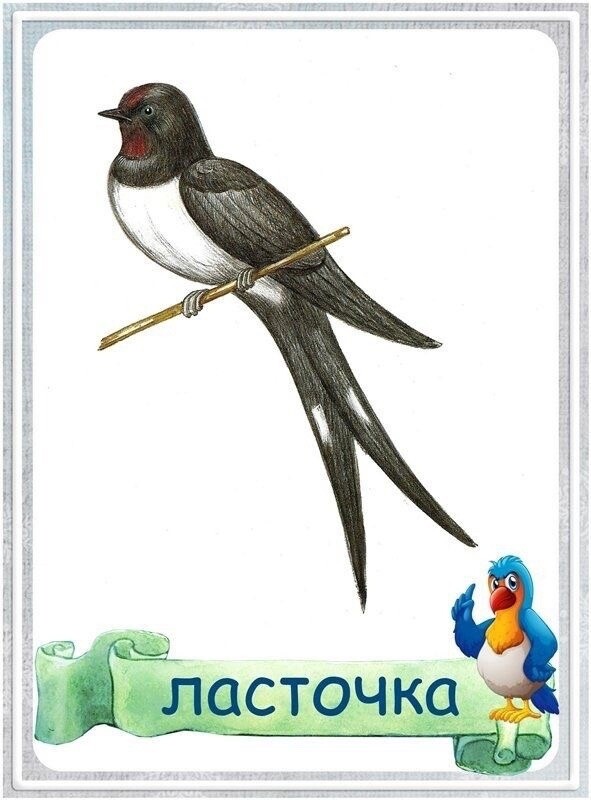 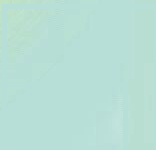 Ласточка. 
Городская птица, мелкая. Питается летающими насекомыми, которых ловит в воздухе. Семейные пары сохраняются в течение всей жизни.
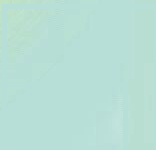 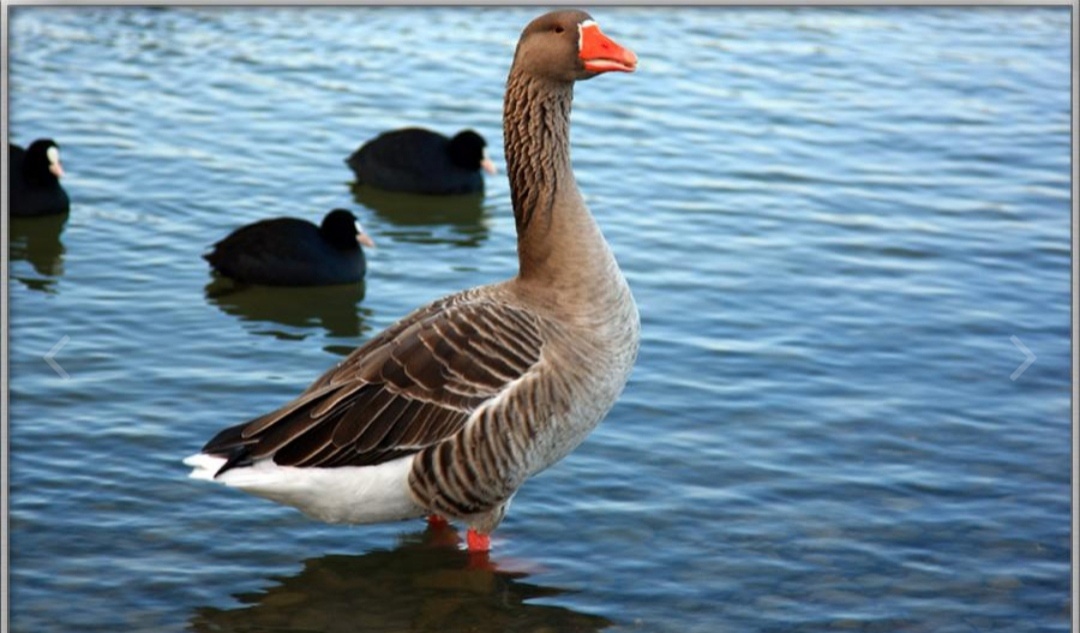 Гуси - крупные птицы. По размерам больше уток, но меньше лебедей. Оранжевые лапки снабжены перепонками для передвижения в воде. Общаются птицы друг с другом с помощью гогота, в плохом настроении шипят.
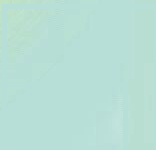 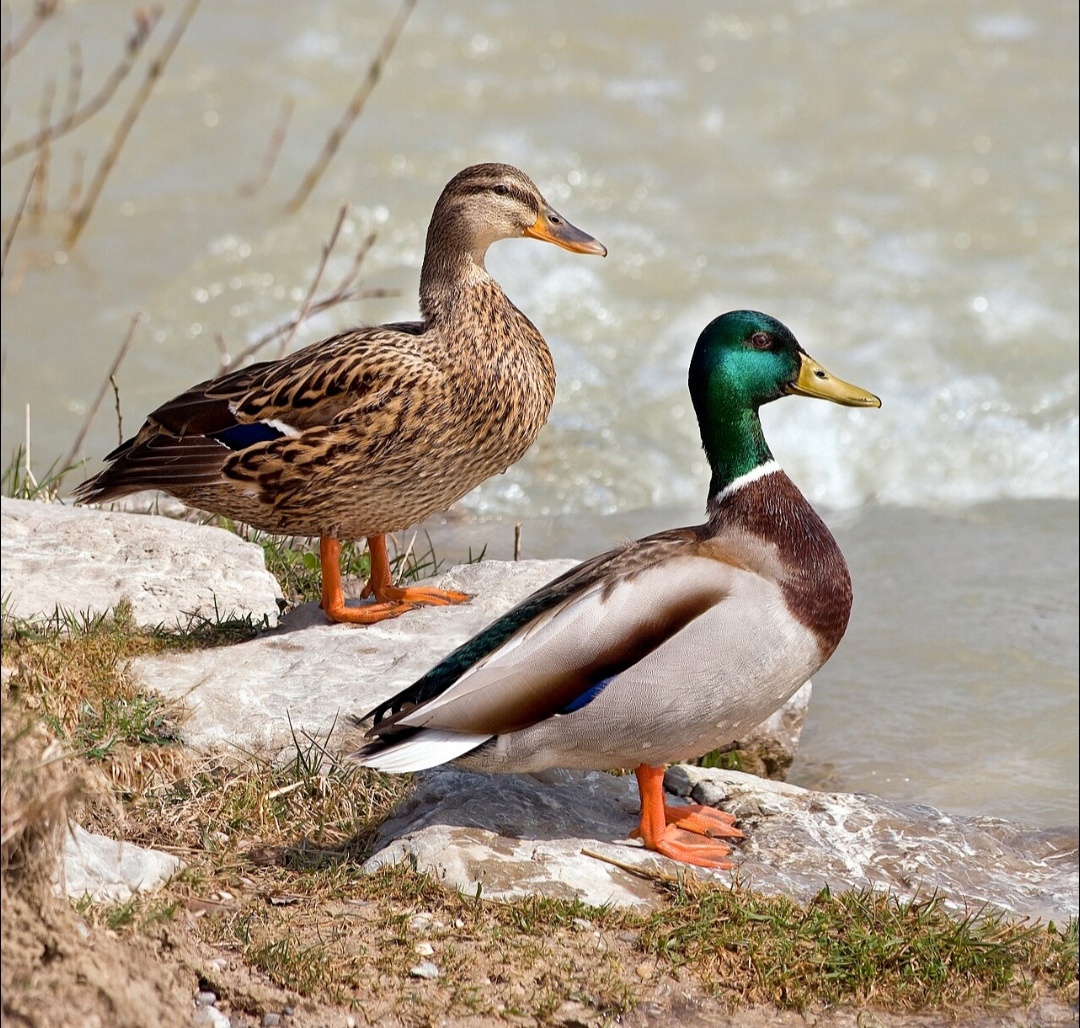 Утки-птицы среднего размера с относительно короткой шеей, окраска оперения бывает разная.
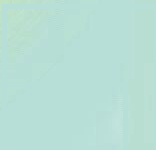 В каком порядке улетают птицы? 
Первыми улетают насекомоядные птицы (трясогуска). Потом улетают зерноядные,    т. е. которые питаются плодами и семенами растений (овсянка, чиж, зяблик). А позже улетают утки и гуси, они собираются в путь, когда замерзают водоёмы, потому что это водоплавающие птицы.
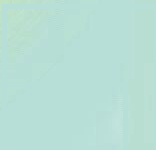 Как улетают птицы?
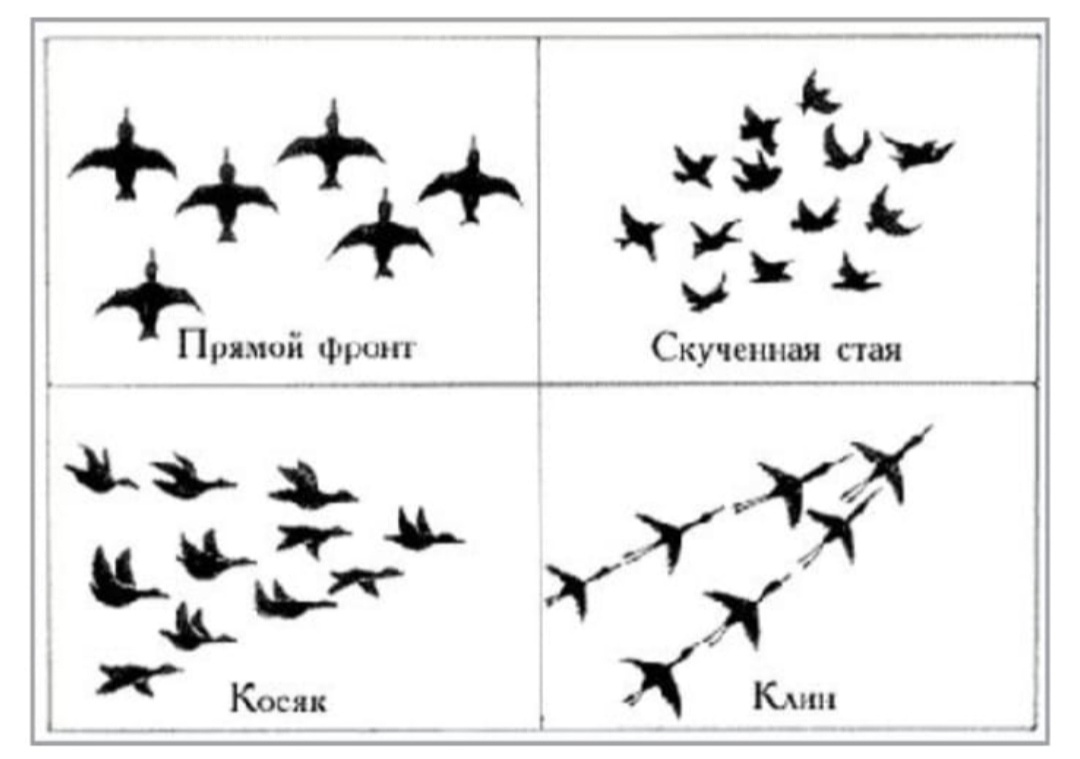 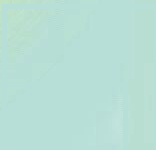 Клин  -  так летят журавли
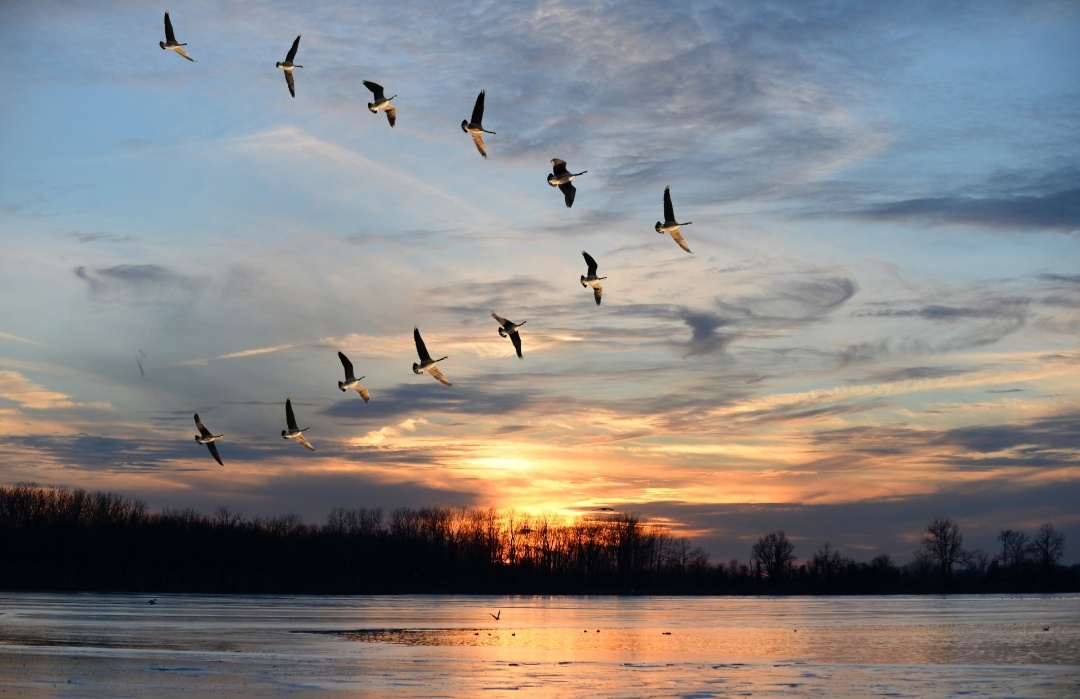 Вереница - так летят утки, гуси, лебеди
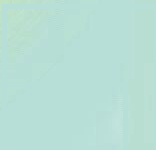 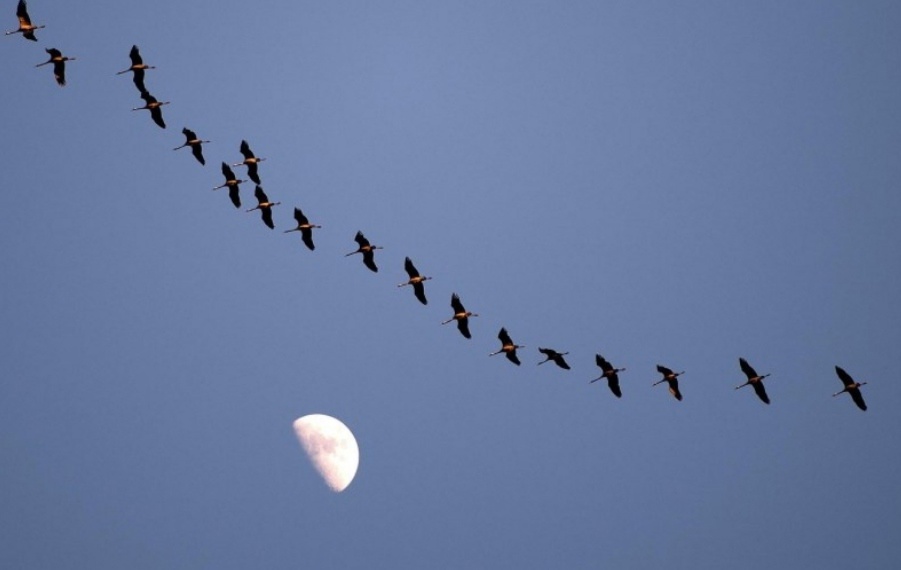 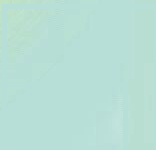 Стая - так летят ласточки, скворцы, грачи
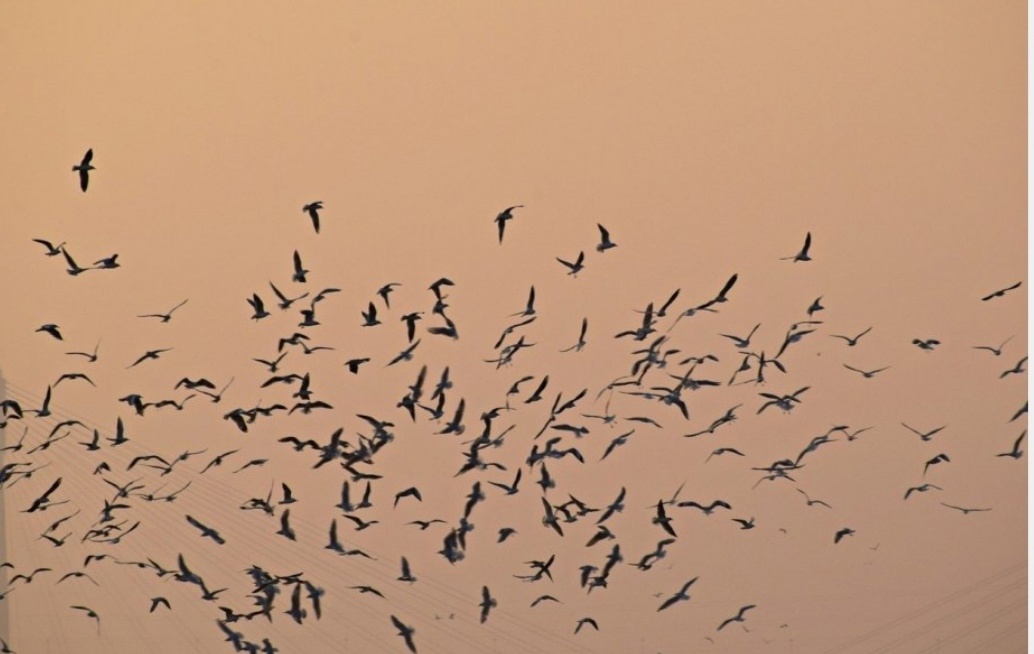 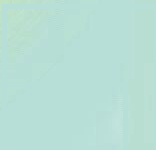 Спасибо за внимание!